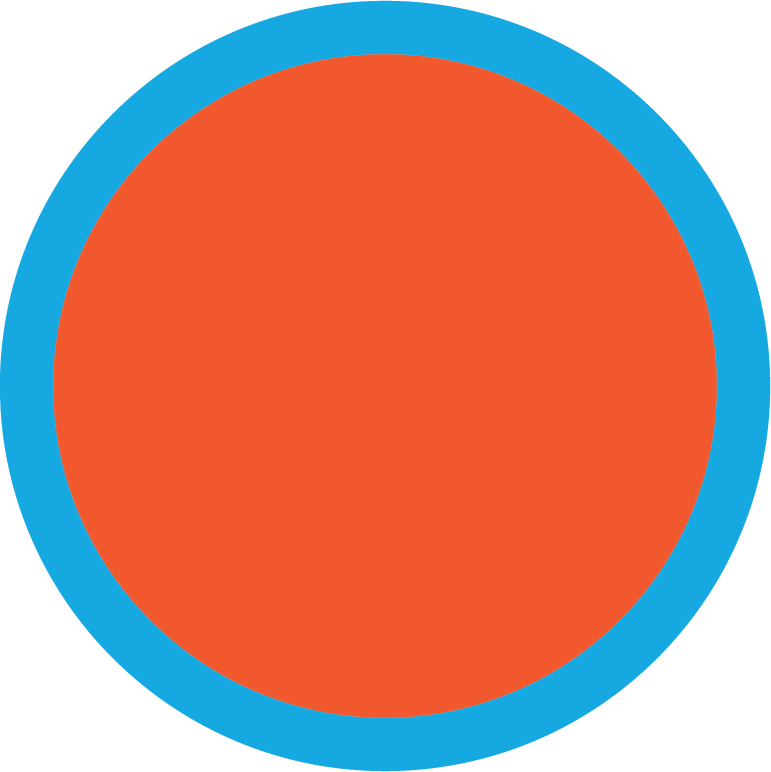 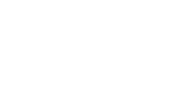 9
Our sports day
Lesson 1 - Period 1
Table of contents
Warm-up
01
04
Let’s talk.
Look, listen and repeat.
Game
05
02
Listen, point and say.
03
01
Warm-up
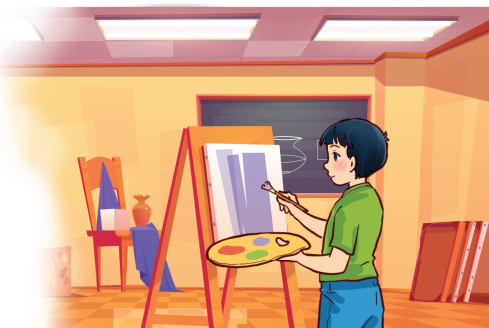 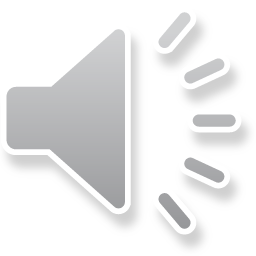 Art, art.
My favourite subject is art. Why do you like it?
Because I want to be a painter.
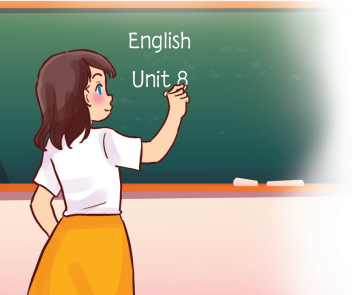 English, English.
My favourite subject is English. Why do you like it?
Because I want to be an English teacher.
02
Look, listen and repeat.
Who is the girl? Who is the boy?
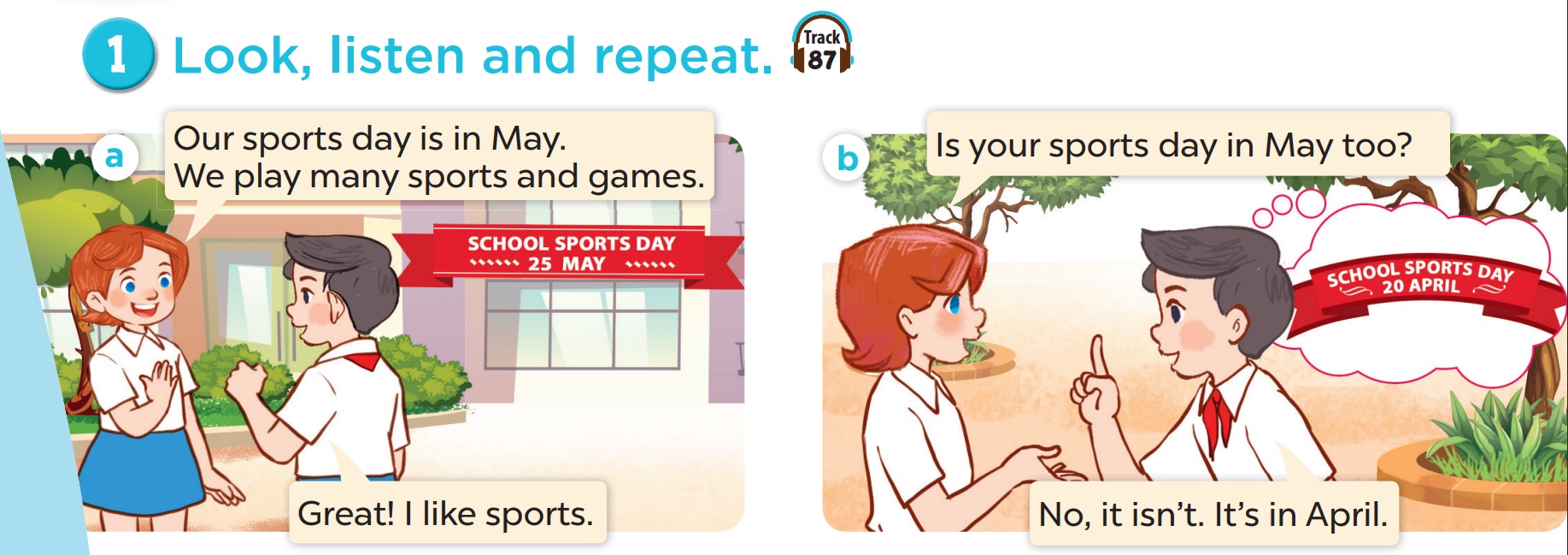 When is the girl's school sports day?
When is the boy's school sports day?
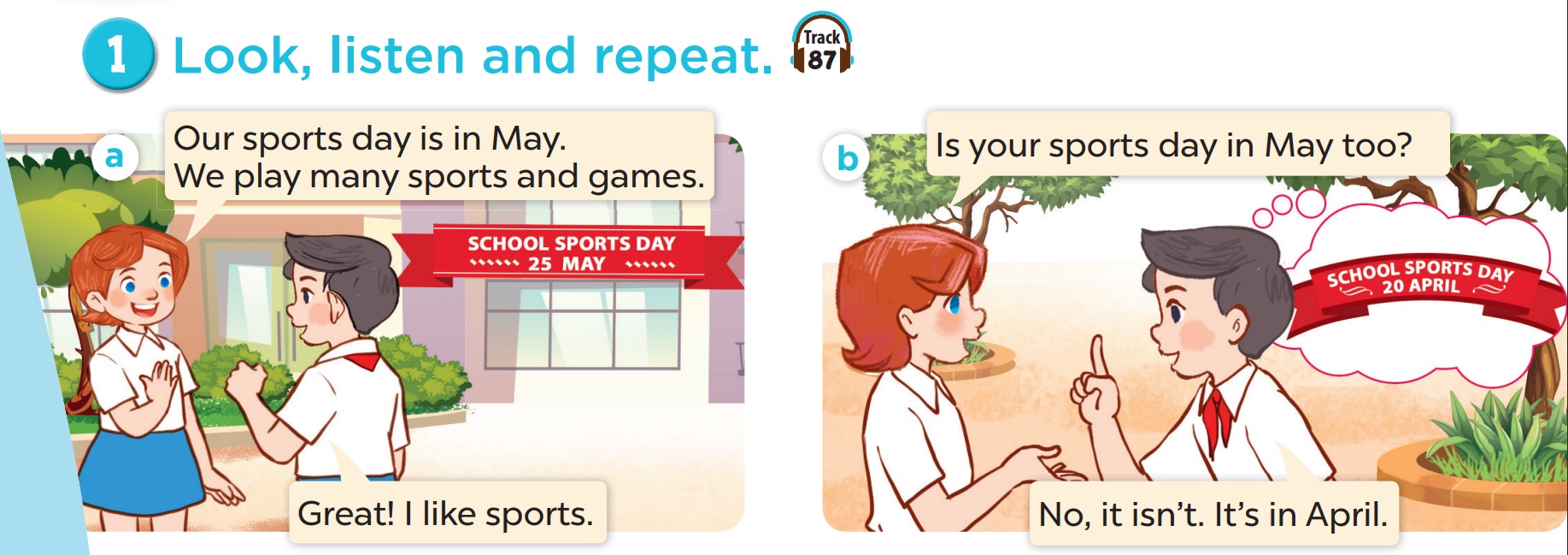 Look, listen and repeat.
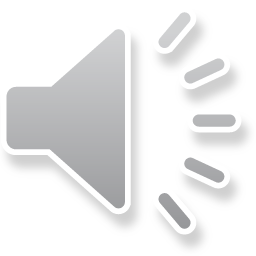 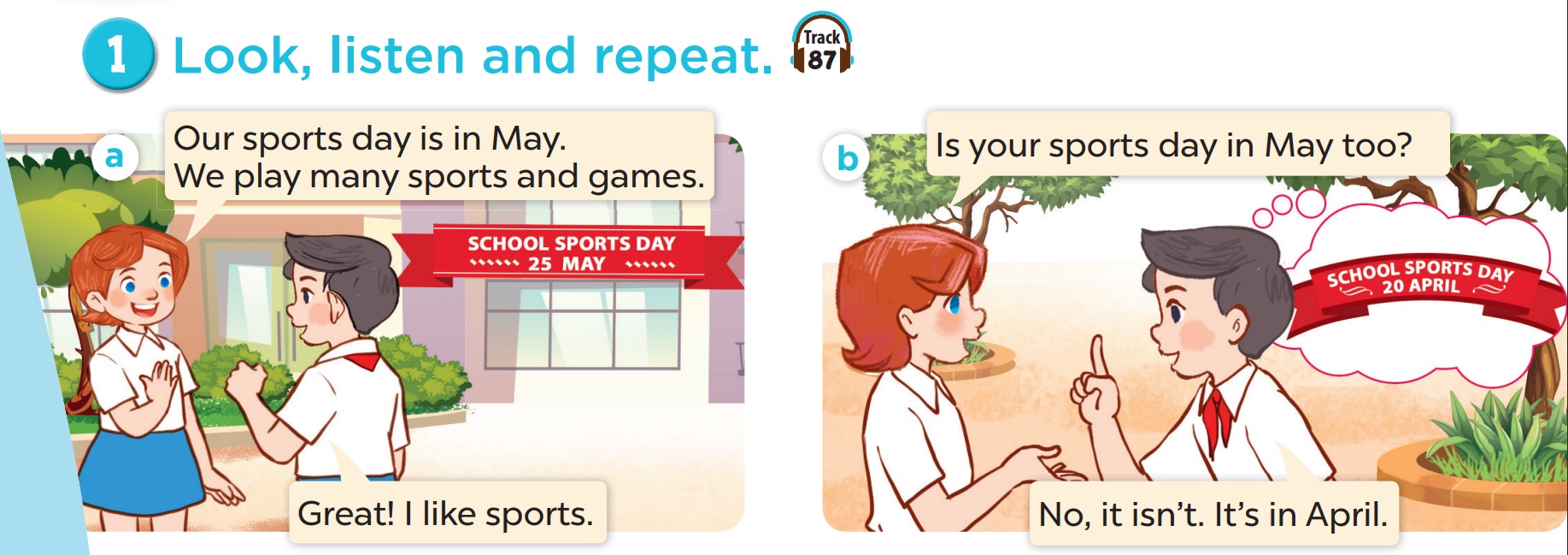 04
Listen, point and say.
Vocabulary
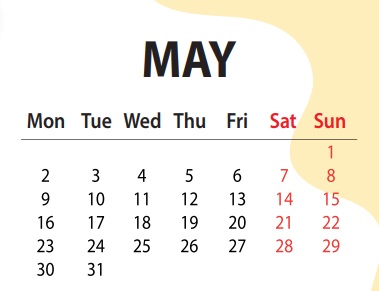 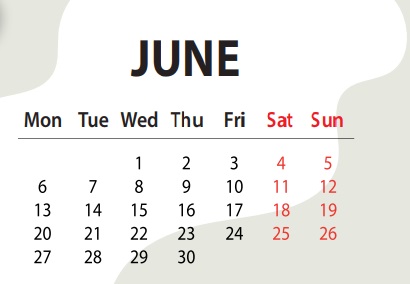 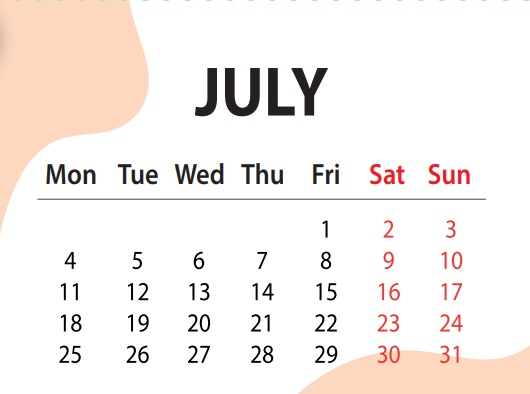 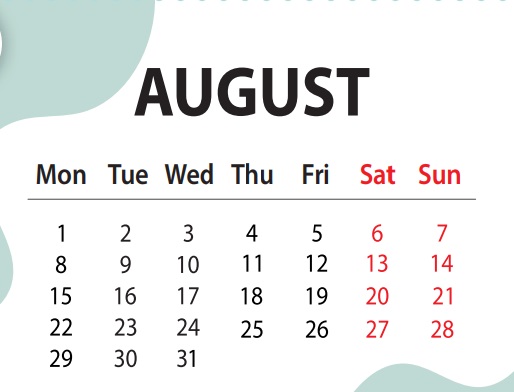 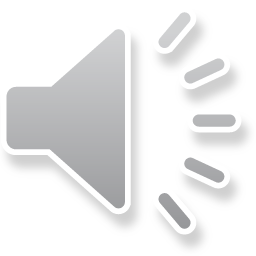 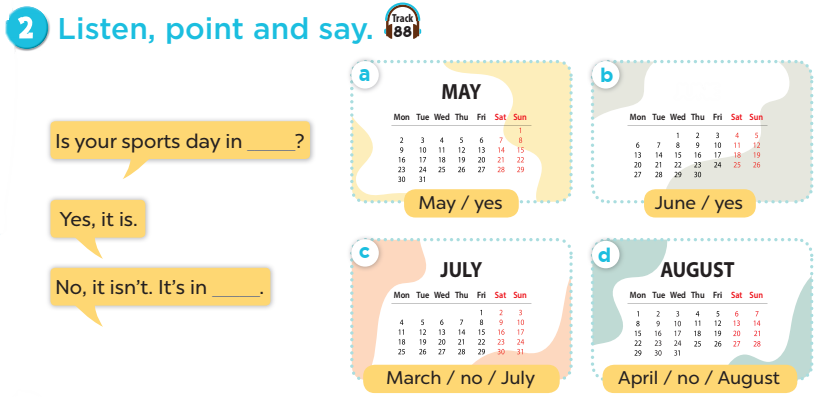 [Speaker Notes: Click on the Speaker Icon to play the audio.]
04
Let's talk.
Is your sports day in ___?
Yes, it is.
     No, it isn't. It's in ____.
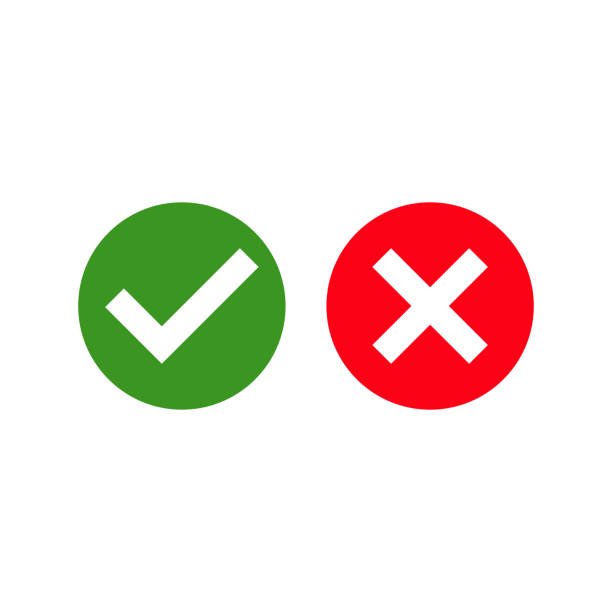 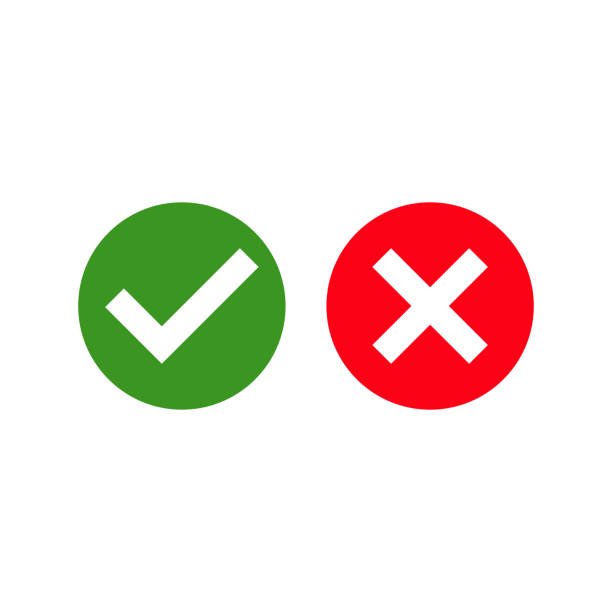 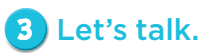 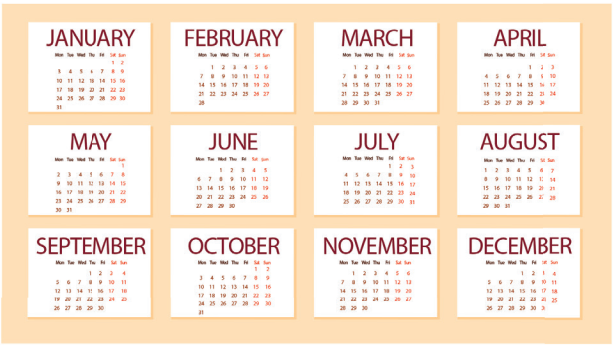 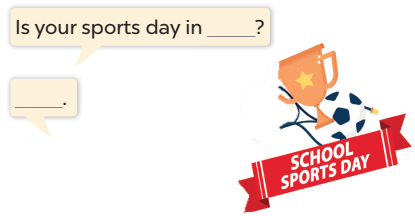 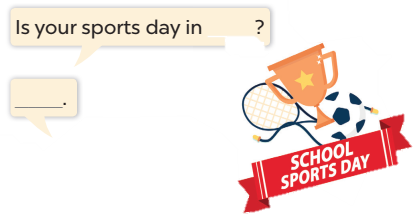 06
Game
0
0
0
O
O
O
X
X
X
1
2
3
X
X
X
0
0
0
O
O
O
X
X
X
4
5
6
X
X
X
0
0
0
O
O
O
X
X
X
7
8
9
X
X
X
[Speaker Notes: - Divide Ss into 2 teams: one team is X, one team is O.
- Students select a number on the grid, then 2 students from that team ask and answer based on the cue. If they answer correctly, teacher clicks on the home button to go back to the first slide, then click on X or O (depending on which team is answering).
- The first team to get three Xs or three Os in a row wins!]
your sports day / May?
Is your sports day in May?
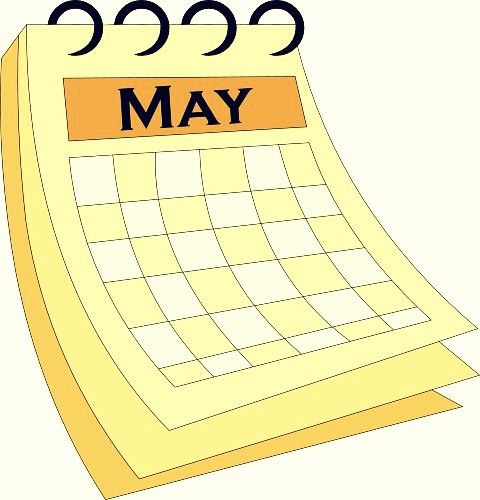 Yes, it is.
your sports day / June?
Is your sports day in June?
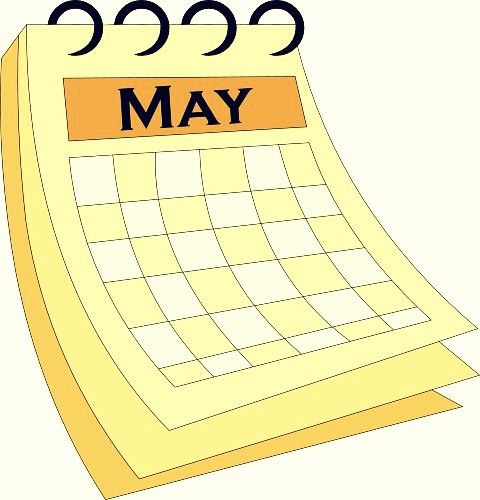 No, it isn't. 
It's in May.
your sports day / July?
Is your sports day in July?
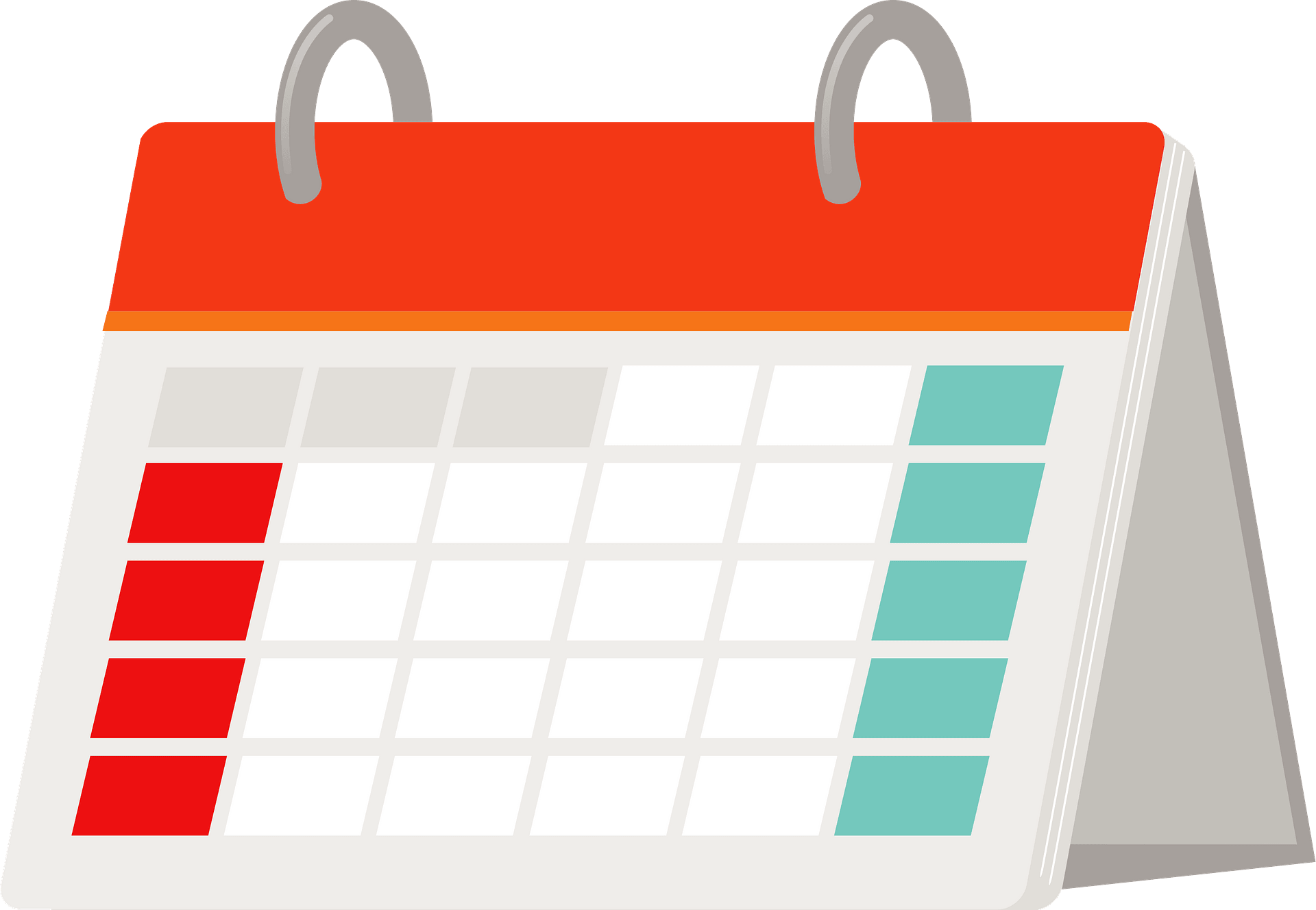 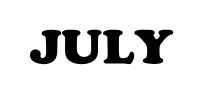 Yes, it is.
your sports day / July?
Is your sports day in July?
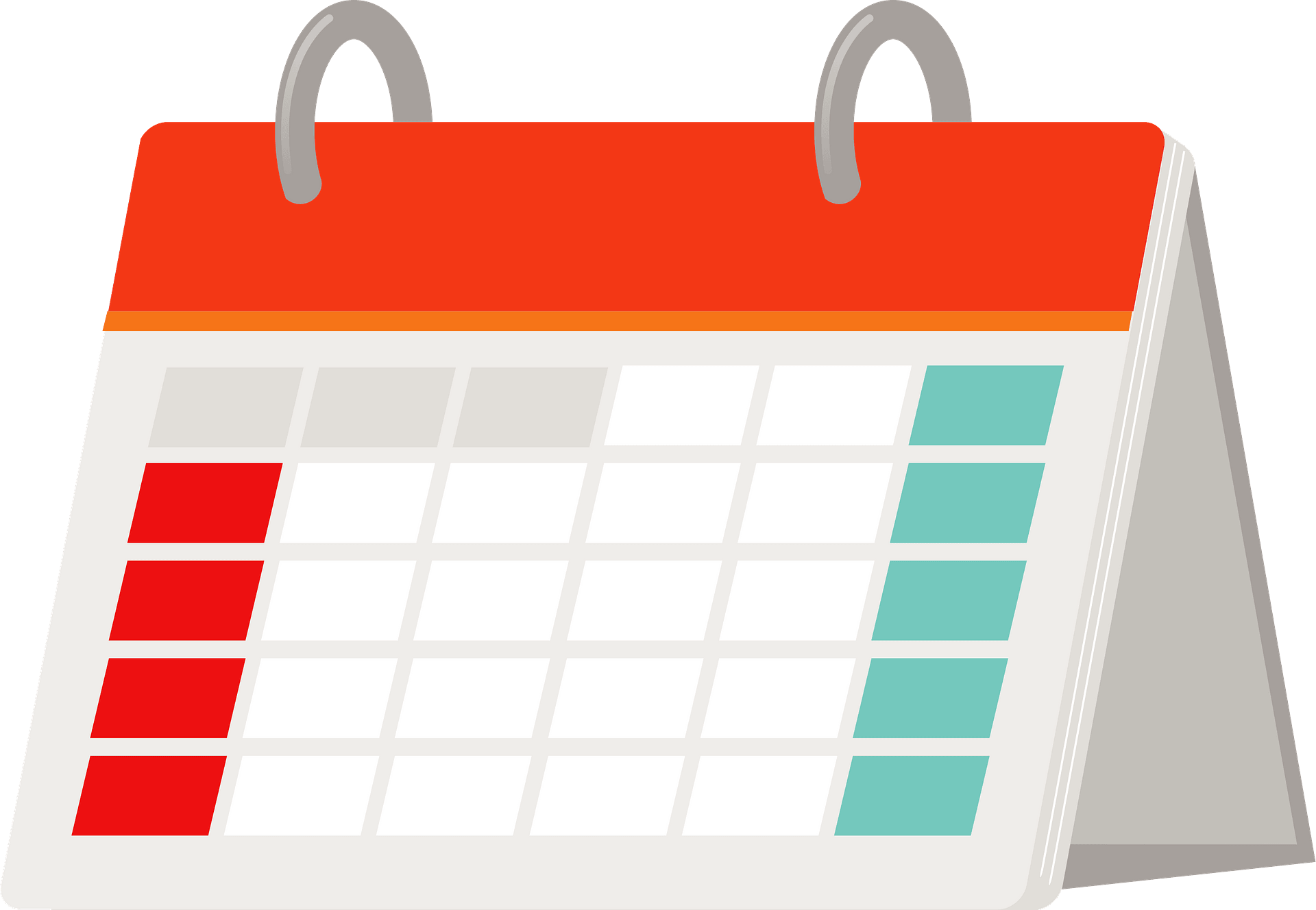 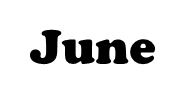 No, it isn't. It's in June.
your sports day / February?
Is your sports day in February?
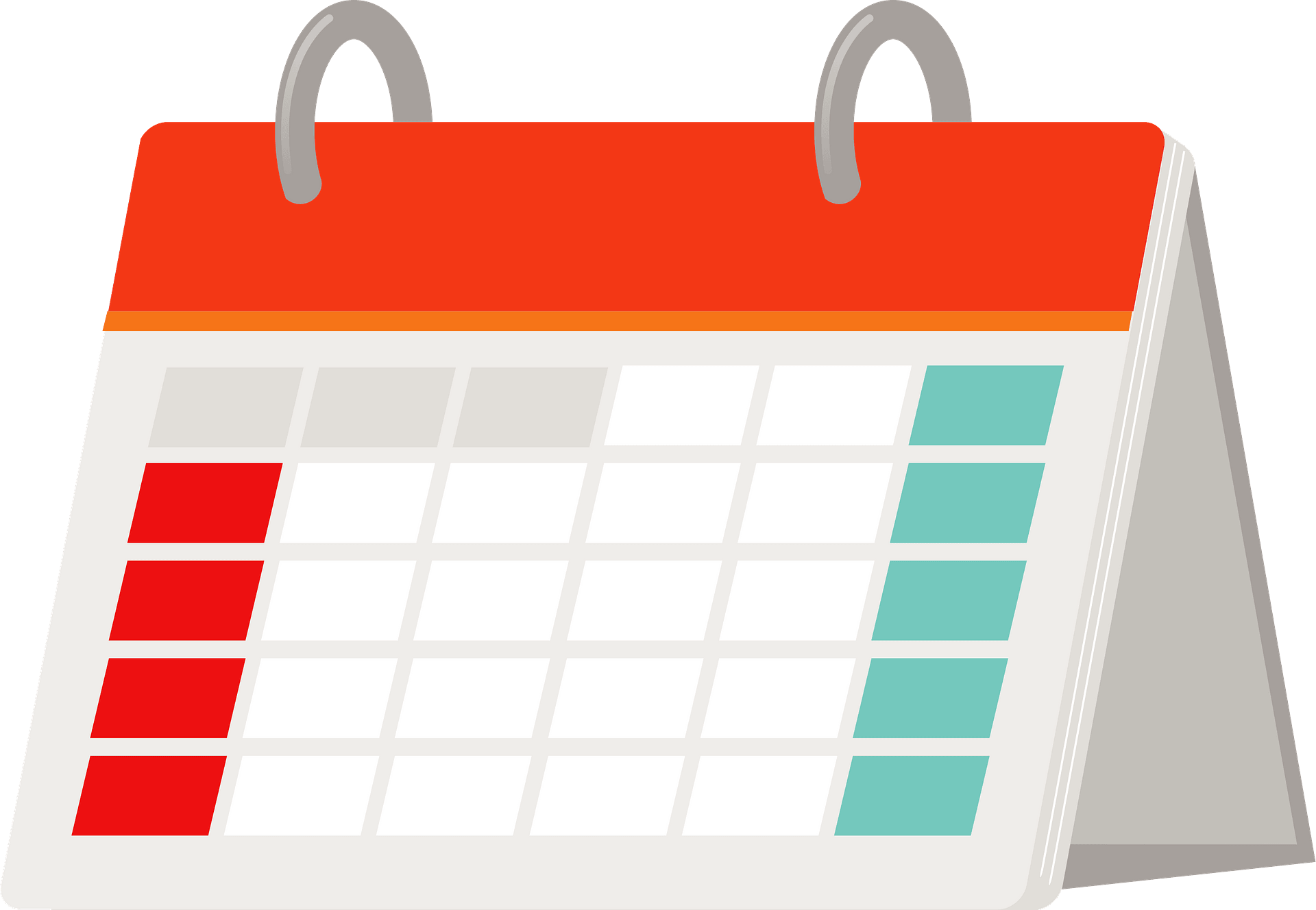 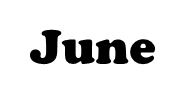 No, it isn't. It's in June.
What's the 4th month of the year?
It's April.
What's the 5th month of the year?
It's May.
What's the 6th month of the year?
It's June.
What's the 7th month of the year?
It's July.